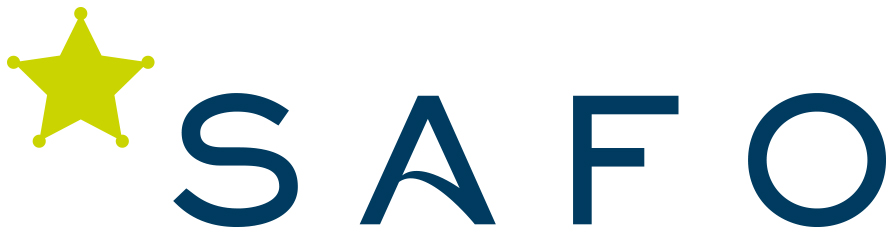 Oddvar Hopen
GODE RÅD …En skisse til å finne, forberede og støtte rådsarbeidet til bevevegelseshemmede, utviklingshemmede og døvblinde
StyretSAFO TVB
Oddvar Hopen
Vibeke Selliken
Atle Hauglund
Eileen Gundersen
Leder Safo TVB
Nestlede Safo TVB (NHF)
Styremedlem (NHF)
Styremedlem  (NfU)
Åse Jaskobsen
Randi Stenerud
Vararepresentant (NfU – Fylkesleder)
Varamedlem, styret NHF
2
God oversikt er nødvendig
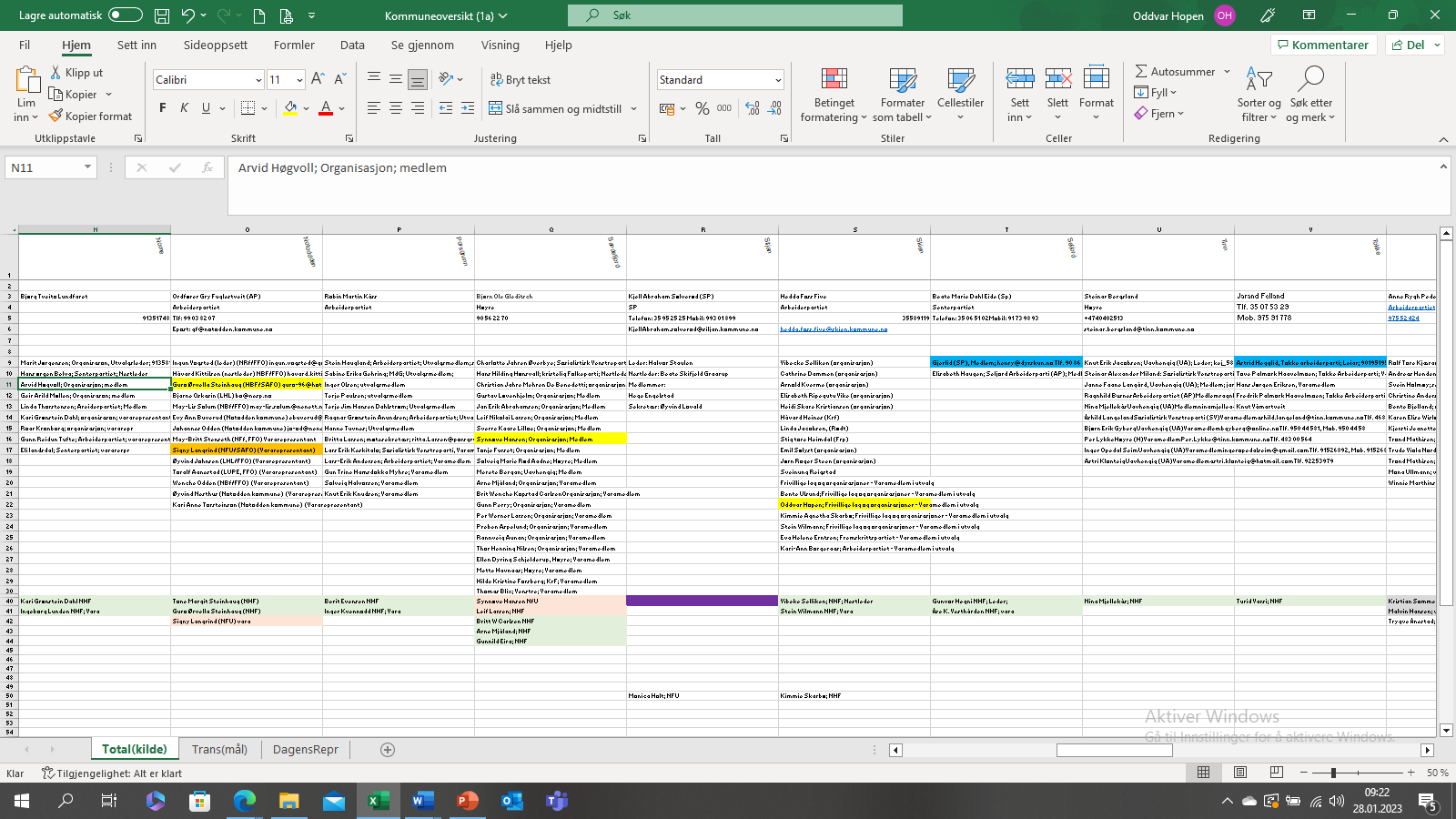 41/356
Hvorfor sitte i råd
Tittel på presentasjonen
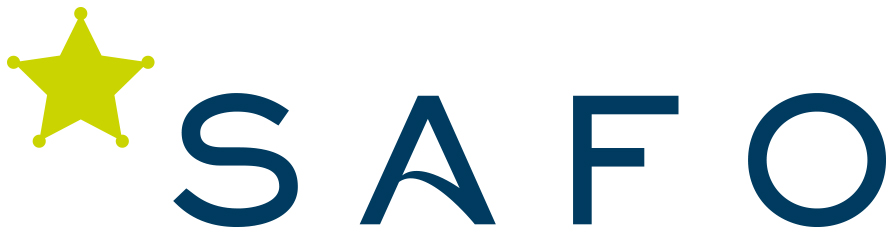 4
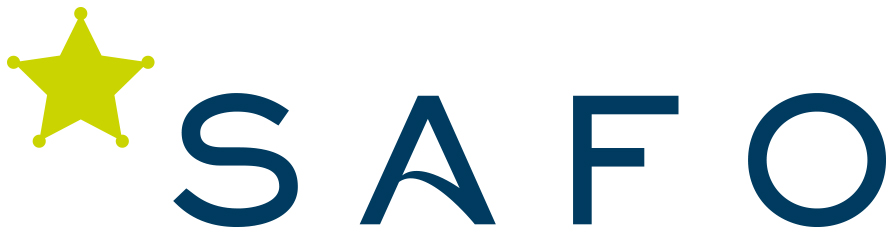 TIDSLINJE
Tittel på presentasjonen
5